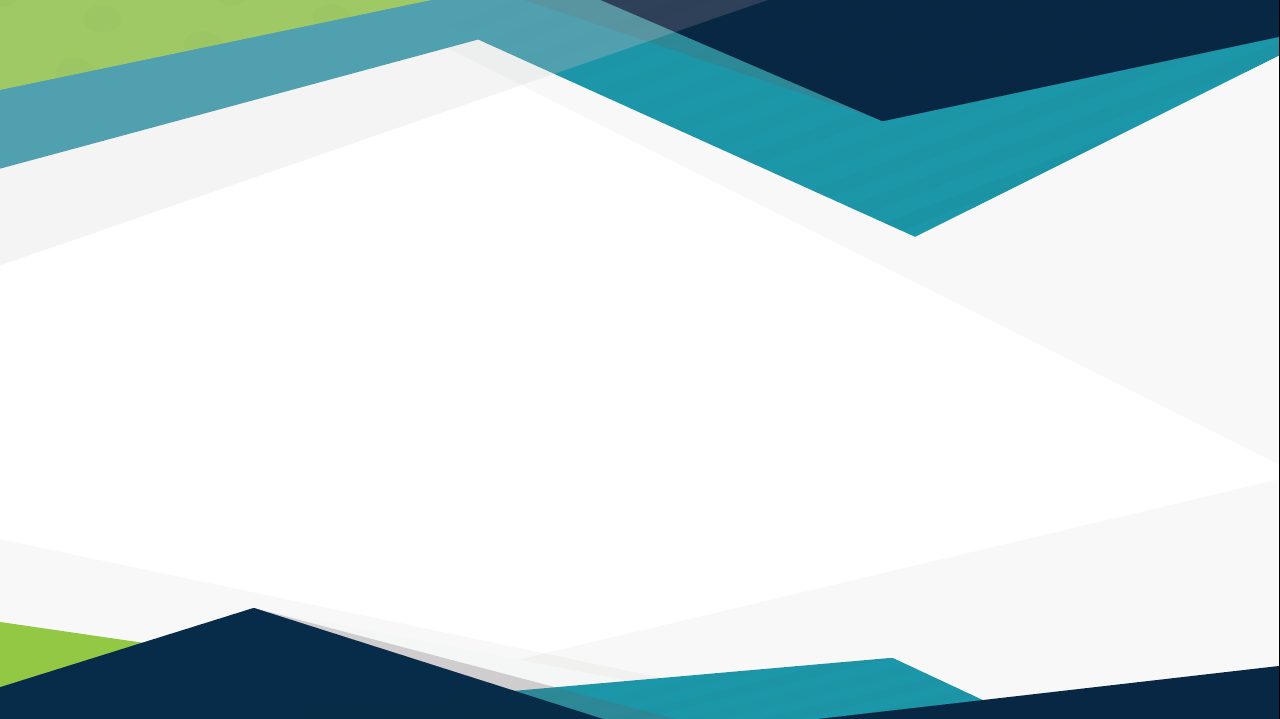 Stakeholder Collaboration Tips for New Evaluators

Justin Sullivan, M.S.
Libby Smith, M.S
Brenda Krueger, M.S
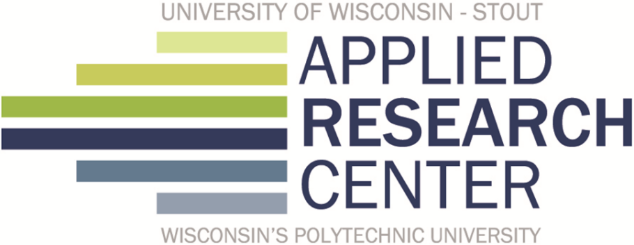 ABOUT US
2
Justin Sullivan, M.S.
Applied Research Center, University of Wisconsin Stout
Education/Background
MSAP at University of Wisconsin Stout
Project Manager, ARC

Clients
Internal – within the University setting
External – outside of the University

Range of Projects
Consult with graduate students
Assist in data analysis
Multi-year projects
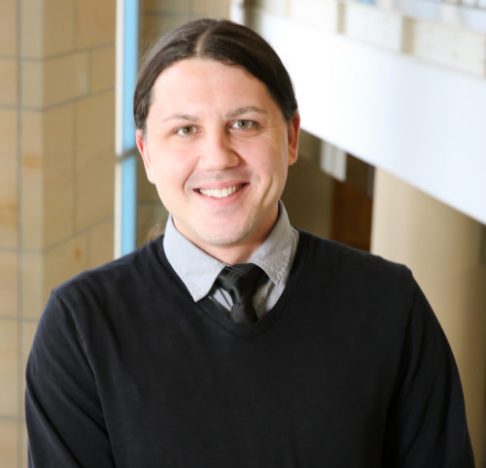 Who we are
Lorem ipsum dolor sit amet, consectetur adipiscing elit. Aliquam tincidunt ante nec sem congue convallis. Pellentesque vel mauris quis nisl ornare rutrum in id risus.
ABOUT US
3
Libby Smith, M.S.
Applied Research Center, University of Wisconsin Stout
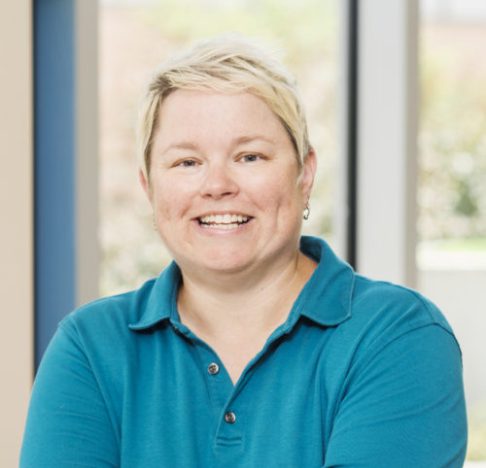 Roles
New Business Development, ARC
Program Director, MS Applied Psychology
Instructor, Evaluation Studies Certificate

INTERFACE Project
Department of Labor - TAACCCT
16 Wisconsin Technical Colleges
4 years, $23.1 million
ABOUT US
4
Brenda Krueger, M.S.
Applied Research Center, University of Wisconsin Stout
Education/Background
MSAP at University of Wisconsin Stout

Roles
Project Manager, ARC
Instructor, Evaluation Studies Certificate

Projects
INTERFACE Project
AIM Project
UVU Project
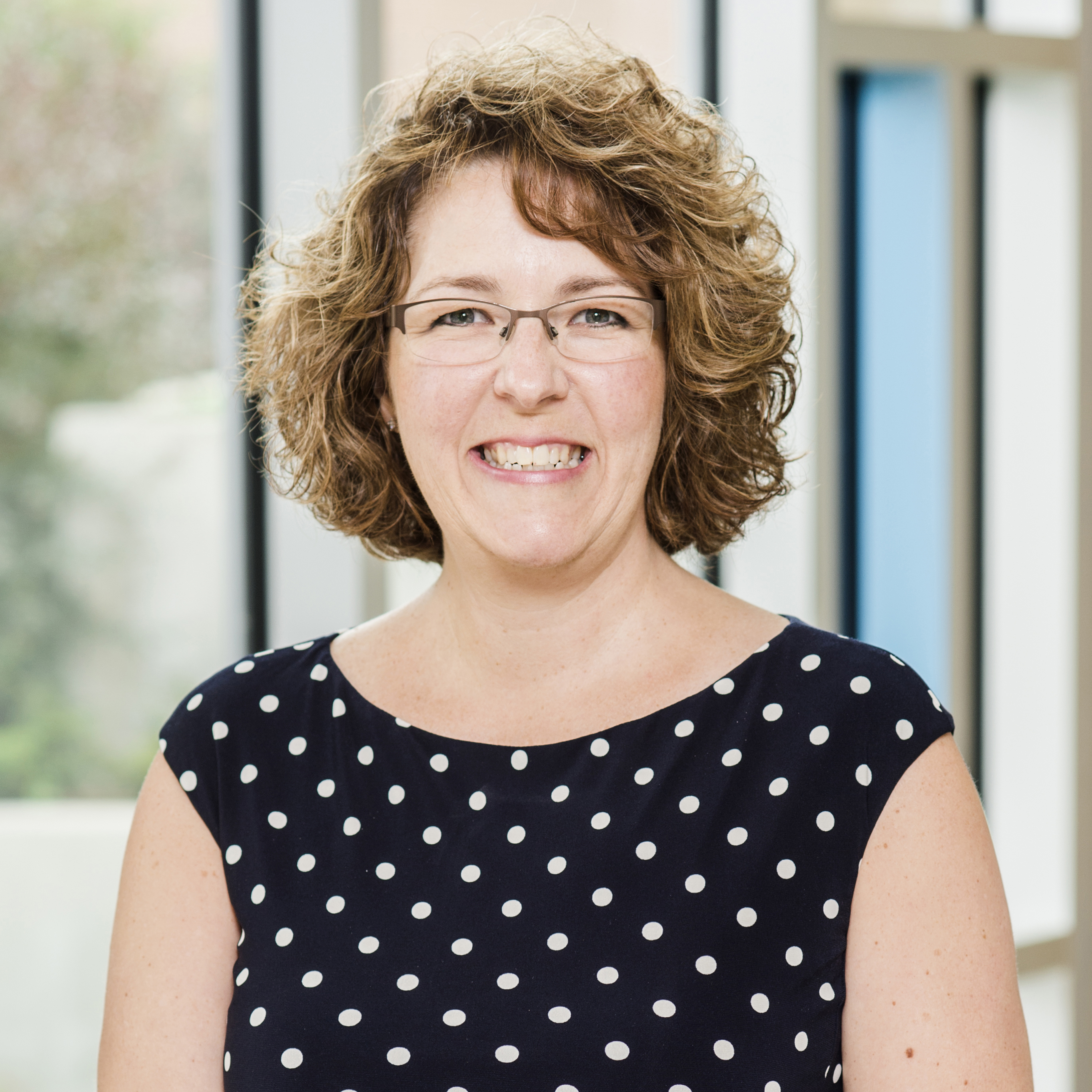 Project 
Owner
Community

Government

Funders

Shareholders
Primary Stakeholders

Participants

Project Leadership 

Principal Investigator
Internal vs. External
5
What is a Stakeholder?
Secondary Stakeholders
Suppliers
Society in General
[Speaker Notes: A stakeholder is anyone who has a stake in the program or evaluand. In other words, stakeholders are those who are affected or have an interest in a program or project. Stakeholders vary with each evaluation so it is important to consider the context in which a program is being evaluated. 

The term stakeholder originates from the gold rush, where individuals were required to have a formally assigned claim before they could dig for gold. Miners used stakes to mark their territory. 

There are primary and secondary stakeholders. 

Primary stakeholders are those who are directly involved in the project. For example, teachers who attend a summer workshop to increase stem knowledge and those who developed the curriculum would be primary stakeholders. Students of these teachers would also be primary stakeholders. 

Secondary stakeholders are those who are indirectly involved in a project. In our example, this would be parents of students or community members who benefit from that knowledge transfer. Secondary stakeholder views are important to consider but our focus today will be on engaging with primary stakeholders.

There are a few methods you can utilize to identify relevant stakeholder groups

Engage in a literature review. There is a large body of knowledge on stakeholder identification methods. A cursory review of these methods can be helpful in developing a skill set to draw from as you approach new projects. Having a variety of approaches can be useful when engaging in a variety of different types of evaluation. (stakeholder groups vary!)

Ask knowledgeable community members.

As you work through projects and gain experience interacting with multiple stakeholder groups you will become more confident identifying important stakeholder groups. Just be cautious to approach each evaluation with an openness to all stakeholder groups. 


It is important to include stakeholders from the very beginning and to keep them engaged. Collaborating with your stakeholders is essential to developing an effective evaluation plan and providing data to your client that will be truly useful in developing or evaluating their program.  Also consider interacting with stakeholders with diverse perspectives and those who are in positions of power.]
Theory
6
Theorist’s View of Stakeholders
Put your great subtitle here!
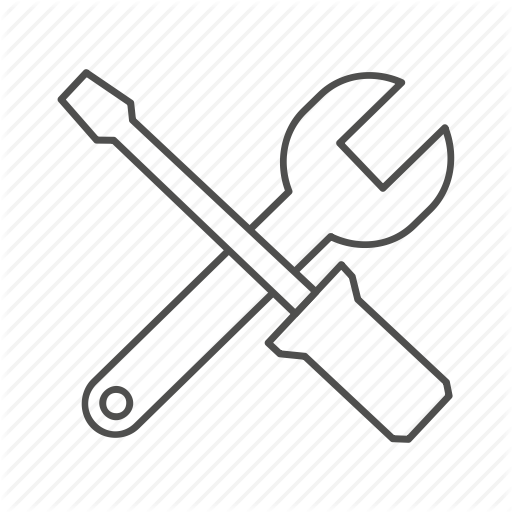 Methods Branch
Values Branch
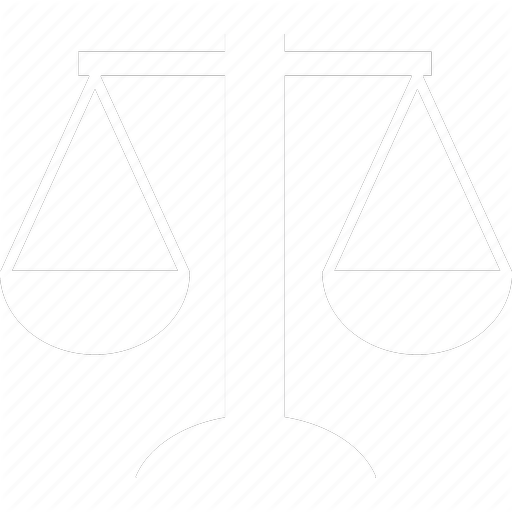 Use Branch
Social Justice
[Speaker Notes: Its important to recognize evaluators have differing perspectives on the type of relationship that should exist between the evaluator and the stakeholders.

The Methods Branch Evaluators believe that the relationship should be distant to avoid developing biases. In this scenario, evaluators make decisions about how to best evaluate a project and conduct the evaluation. 
The Use Branch Evaluators believe that forming a relationship with the intended users of the program is important to best understand their needs. This approach fosters collaboration between stakeholders and evaluators. 
The Values Branch Evaluators believe that involvement with the community is important to understand the viewpoints of all stakeholder groups. 
The Social Justice Branch Evaluators intentionally include groups with less power and work to address power imbalances between the stakeholders and the evaluator.

Its great to be able to pick and choose from these approaches as you take on different types of evaluation projects. Our office identifies with the Use Branch but these other approaches are just as valid.]
Stakeholders
7
Engaging with Stakeholders
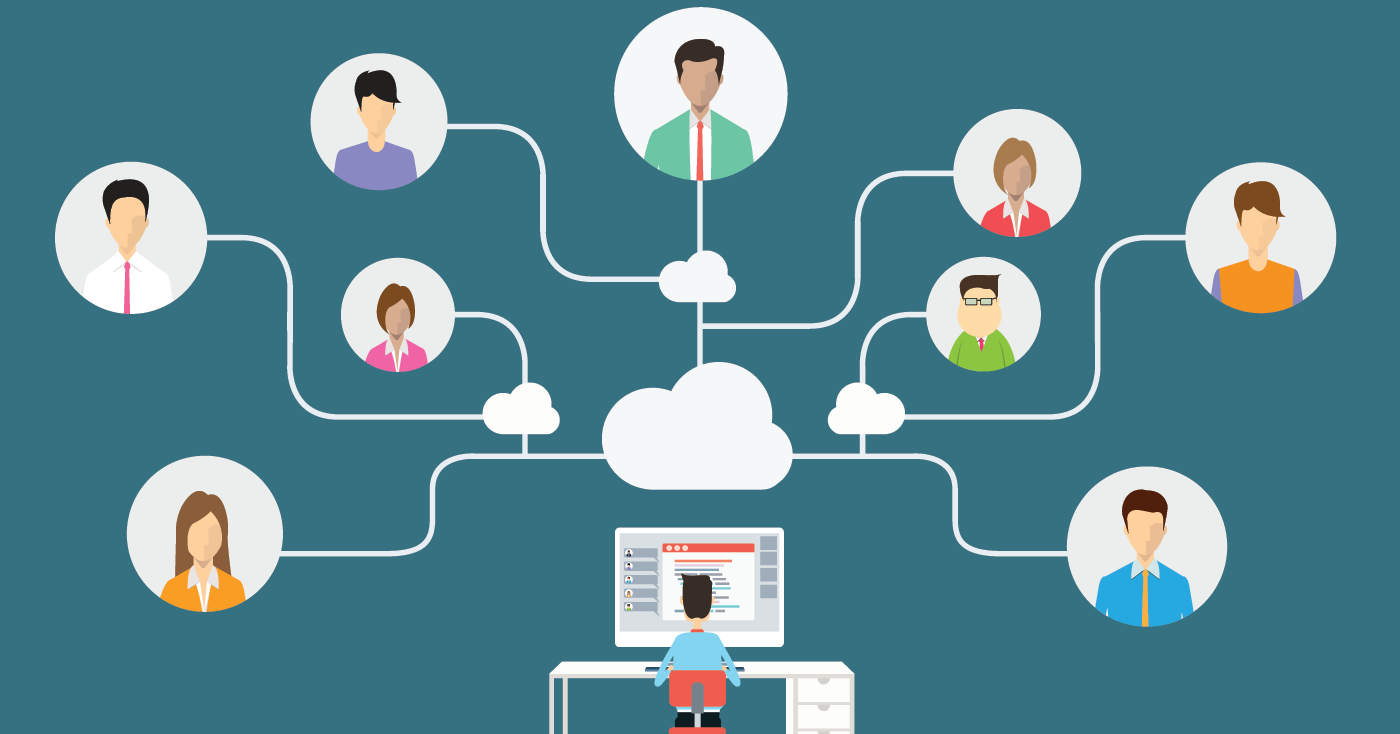 Customer Service

Essential to Successful Projects

They Have Information you Need
[Speaker Notes: Engaging with stakeholders is, in its most basic form, customer service. Establishing a strong rapport at the onset of a project creates a foundation of trust and will foster collaboration through out the lifecycle of the evaluation. 


Strong customer service skills include 
patience
clear communication
knowledge of products
being attentive 
and using positive language]
Buy-in
Establishing Stakeholder Buy-in
This can be challenging
Understand program activities and key program goals
Review program literature
Meet face-to-face
Ask questions!

Involve them in decision making process
Encourage participation
Solicit feedback
Incorporate suggestions
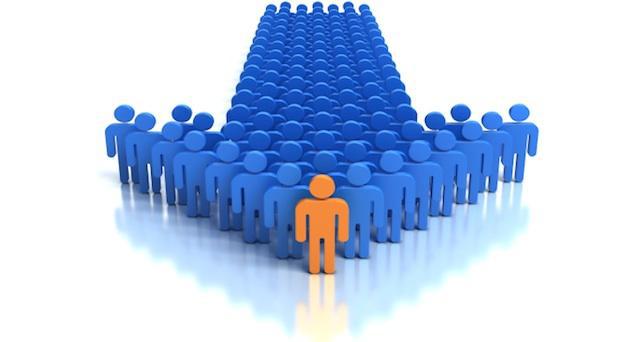 [Speaker Notes: The first step to a successful relationship is to understand the intent that the program was created for. Taking time to understand the program shows the client that you are truly interested in helping them make some decision or value judgement. Not taking the time to get to know the program basics shows a lack of interest and may damage your perceived credibility as an evaluator. 

To get to know the program, start by reviewing program literature. Most times, your client will present you with program info. Don’t be afraid to perform a Google search or to look at older reports to seek more information. (known as grey literature) This may not work for grant proposals but should work for long standing programs. 

Set up a face-to-face meeting. Use Skype or Google Hangouts if you’re working remotely. Your clients will always be your primary source of information. They will be able to quickly summarize the program and can articulate primary intended outcomes. 

Ask your stakeholders or project leaders direct questions so that you have the strongest possible understanding of their program and their areas of focus. 
I find that this is often the richest source of information.]
9
Value
Importance of Evaluation
Improve a Program
Value Judgements
Use databased decision making to effectively improve a program.
Understand Impacts
Know a programs worth and provide evidence for future funding.
Understand both short and long-term program outcomes
Communicate the importance of evaluation to your stakeholders!
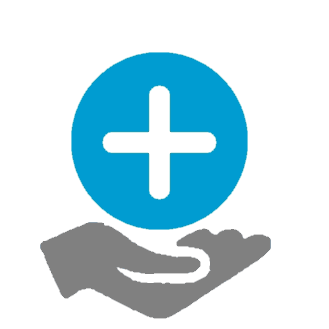 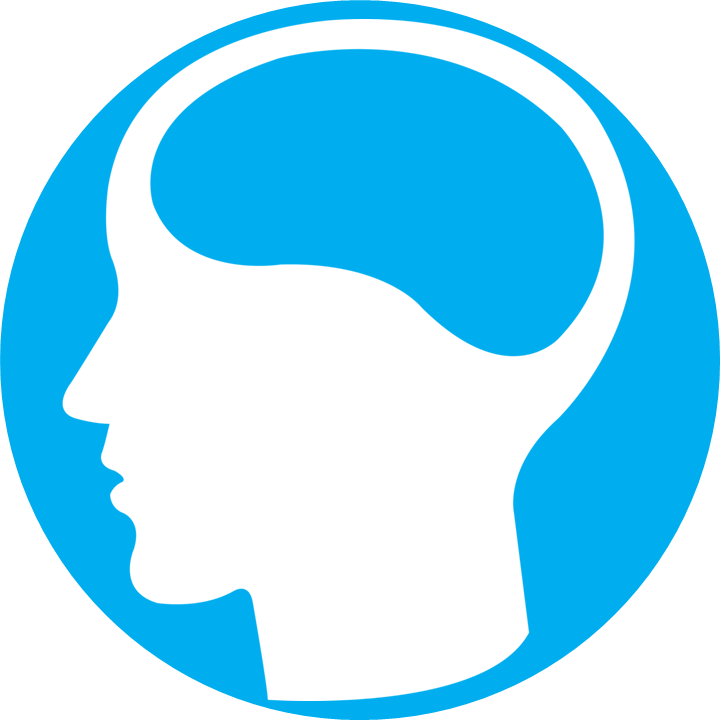 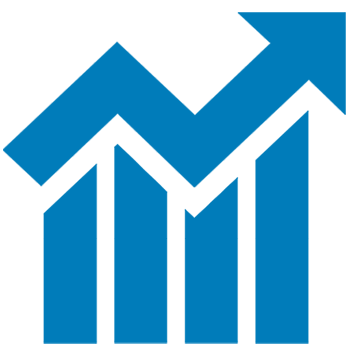 [Speaker Notes: Not everyone appreciates importance evaluation like we do. Some stakeholders may not even understand what evaluation is, so it is our responsibility to educate stakeholders and communicate the importance of evaluation.

We want clients and stakeholders to believe in what we are doing as evaluators. Sometimes our clients only come to us because there is a requirement for a 3rd party evaluator. (CSCC, Oshkosh SD) 
We need to 
let them know that we’re here to provide information to project leadership that will help them improve the program in the short-run and the long-run. 
emphasize the program’s worth in hopes that it will continue, and perhaps future funding may come of it.]
Involvement
10
Involve Stakeholders at Each Turn
Maintain a healthy relationship
Maintain regular communication
Not every relationship will work out
Stay on the same page
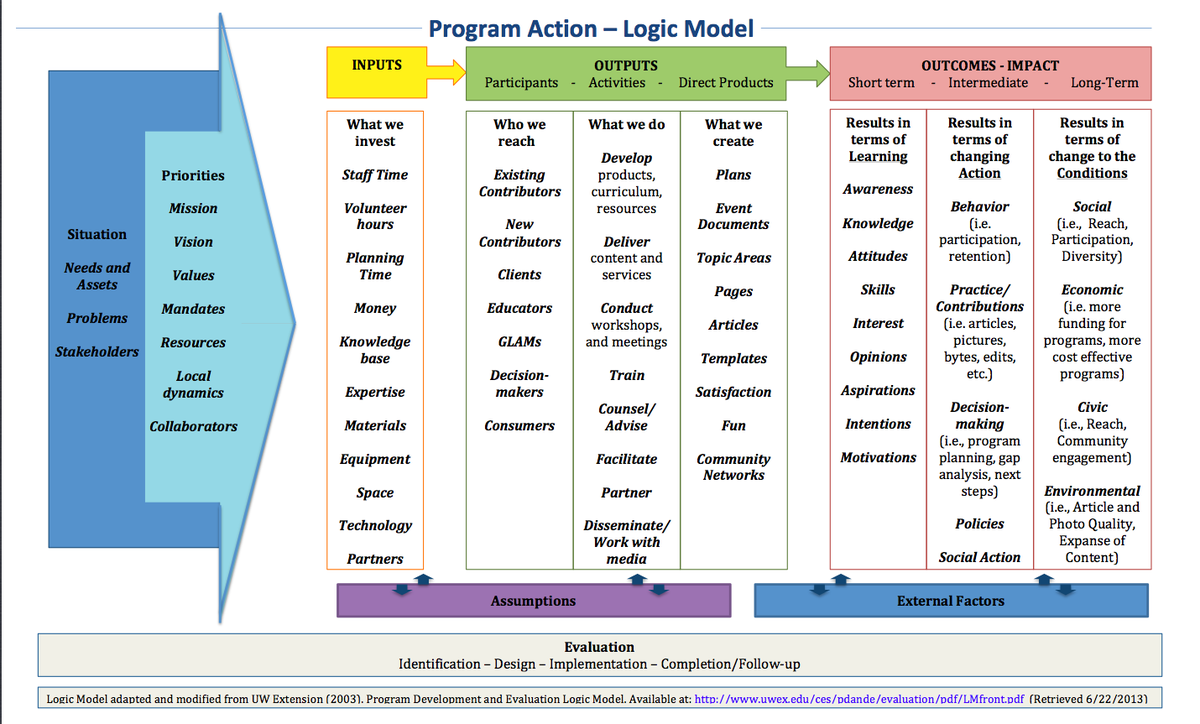 Basic Logic Model
[Speaker Notes: A logic model can be an effective way to engage with and communicate to stakeholders. Both evaluators and stakeholders are provided with a clear, shared representation of a program. Stakeholders are provided with a sketch of how the evaluation can be used to benefit stakeholders. 

It may take a while to create a logic model but it will pay dividends when it comes to defining the scope of a project. 
Work with your client until you are both satisfied with what the logic model displays. 
Logic models are helpful in creating new programs and defining existing programs. 

AIM (Brenda)]
Data
Gathering Data from Stakeholders
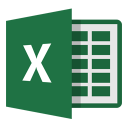 Standardize Data Collection
Excel Templates
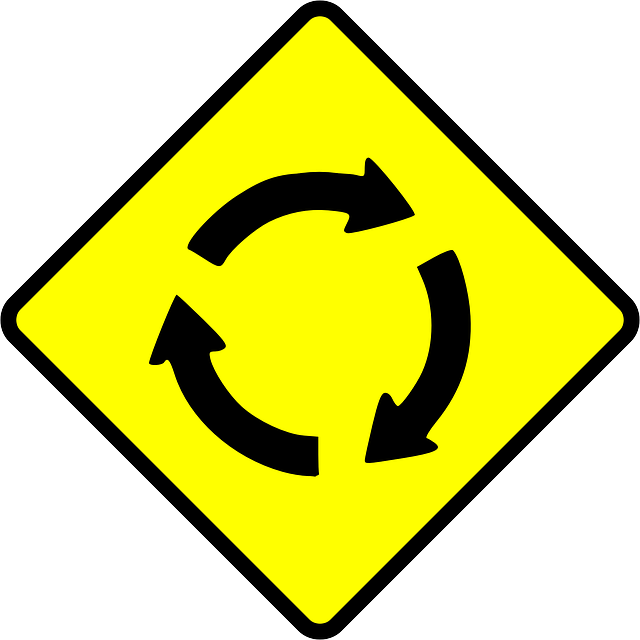 Directions
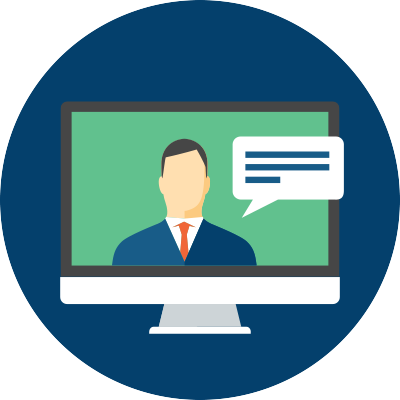 Webinars
[Speaker Notes: Communicating data with stakeholders is a two way street. You need to both receive and deliver data.

Having standardized data collection guides can help with multi-year projects where data collect is ongoing or extends across a network of stakeholders.
This should clear directions, excel templates, and should be supported by webinars where needed. 
Go through the inquiry process multiple times to refine their understanding.
Allow them to ask questions about the results and the data collection methods, and have the patience to hear them out.


This makes things easier for evaluators because your data will come in the format you specify and leaves little room for error in the process of collecting data on your stakeholders end.]
Data
13
Gathering Data from Stakeholders
Placemat
Template
Placemat
Template
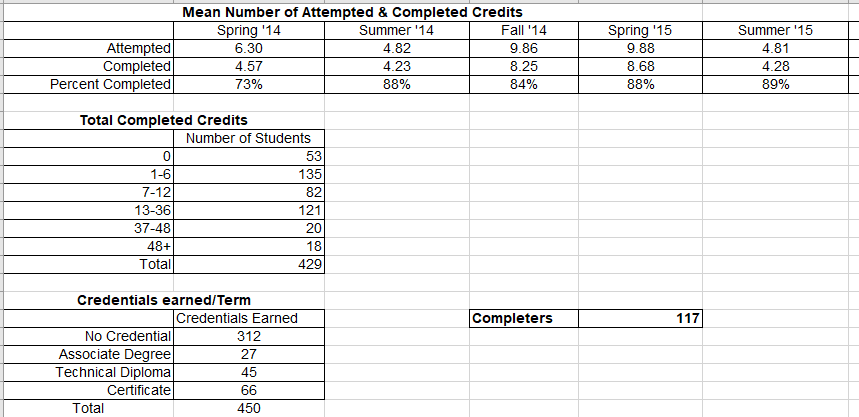 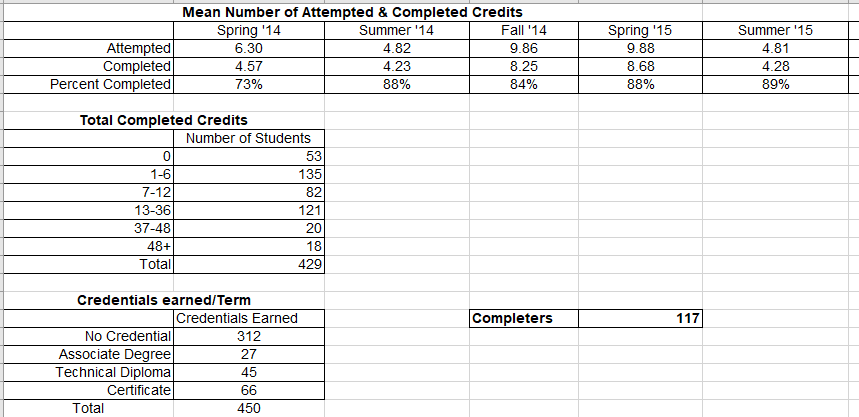 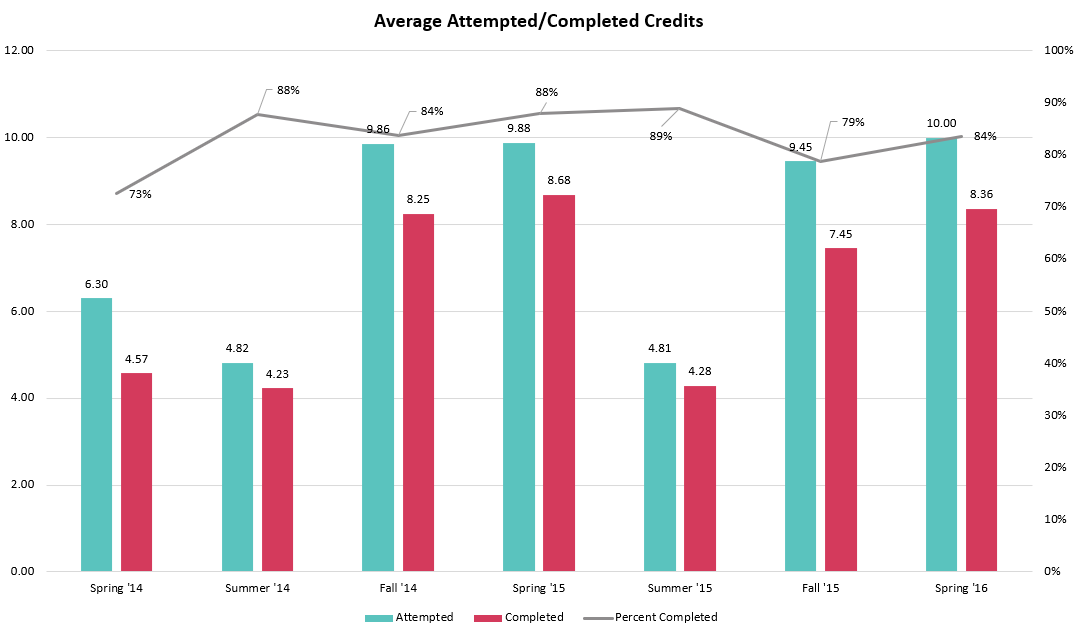 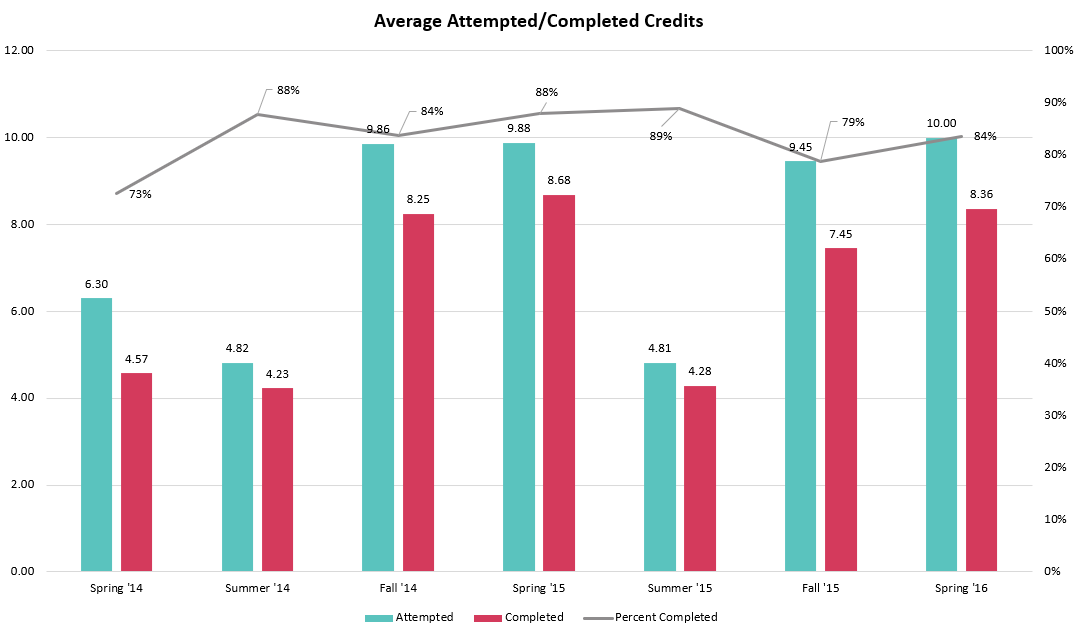 [Speaker Notes: Example: Libby talks about TAACCCT]
Data Contd.
Communicating Data to Stakeholders
Communicate results directly to clients
Offer a weblink to a short report (Qualtrics, Tableau)

Consider providing an infographic in place of a report summary
 Follow industry leaders on Twitter. 
Stephanie Evergreen
Ann K. Emery
Data=Beautiful
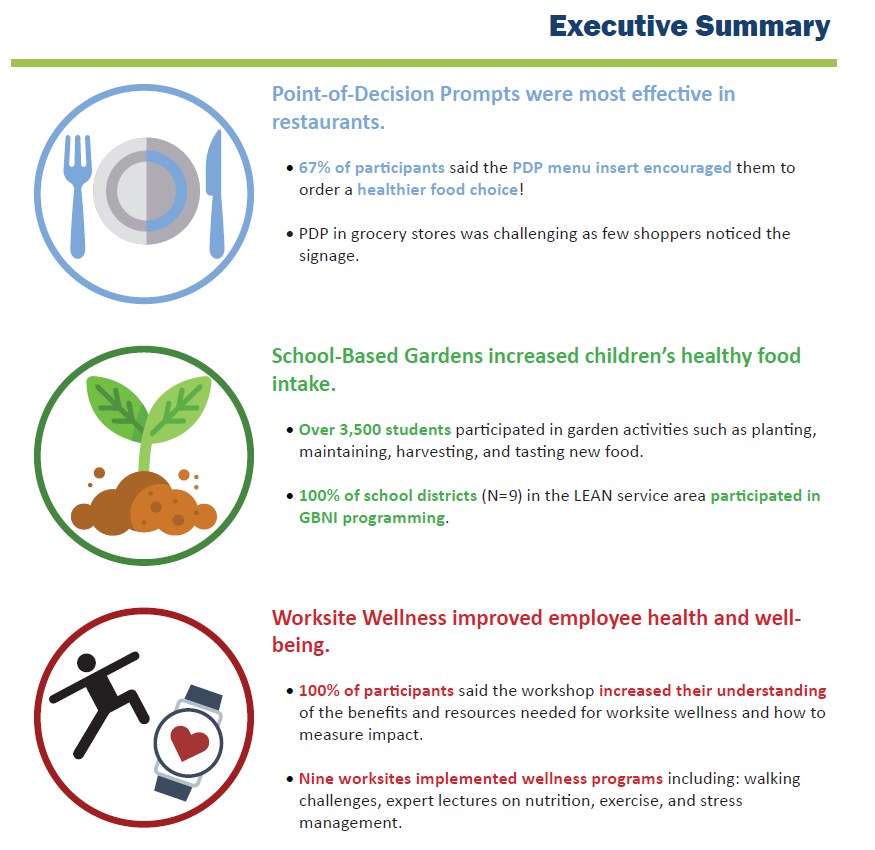 [Speaker Notes: Share the results with the stakeholders first and make sure that you describe both the strengths and the challenges gained from them. Make sure that these are shared in a way that is empowering to them.


Should tension arise, be sure that you have devised a way to relieve the stress within the group so that you can continue moving forward.
Encourage divergent thinking on their part, but be sure to keep the goals in mind and always have a way to lead the conversation back to them.]
Reporting
Beyond the Report
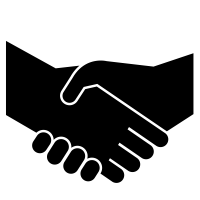 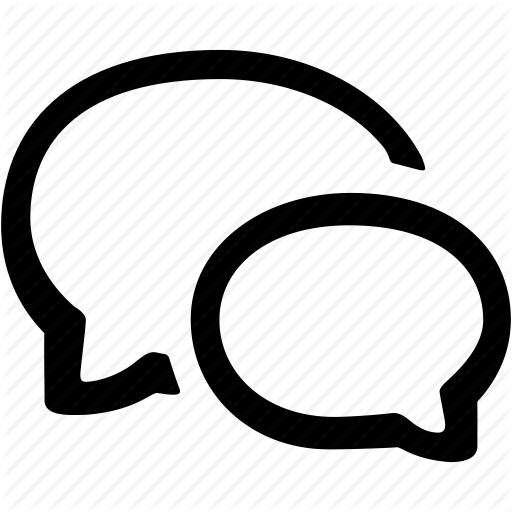 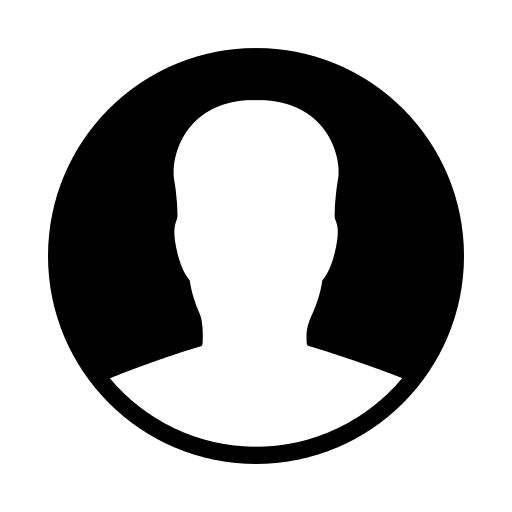 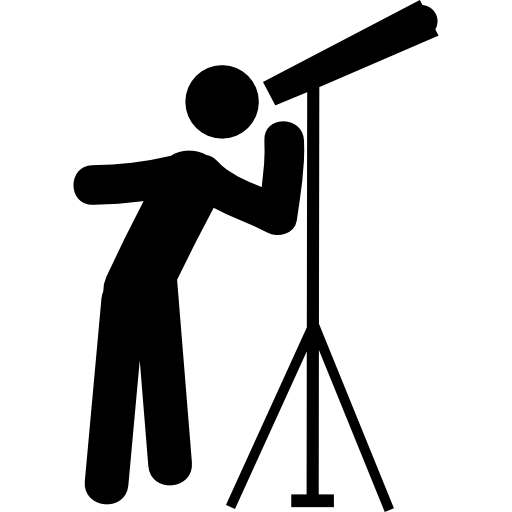 FEEDBACK
THANK YOU
CONTACT LIST
Openness to feedback

Answer questions

Revisit data if necessary
Send a card

Offer a small gift

Express your appreciation
Check in

Don’t forget the holidays

Email is boring
[Speaker Notes: It’s always a good idea to think beyond your final report. 

Solicit feedback on the final report. 
Be open to answering any lingering questions
Don’t be afraid to go back to the data or offer to revise results

Thank you card.
Hand written
Offer a small gift (FROG COOKIES!!!) 
This shows you value the stakeholder/client beyond the scope of the evaluation project

Contact list
Check in with previous clients now and then
Consider sending out holiday greetings or major office updates
Avoid sending email only]
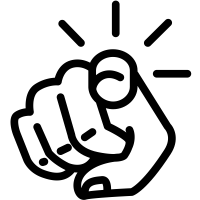 Now it’s your turn
Does anyone have any other tips?

Would anyone like to share a story of a meaningful interaction with a stakeholder or stakeholder group?

Questions?
Applied Research Center	
802 Broadway St. S
Menomonie, WI 54751
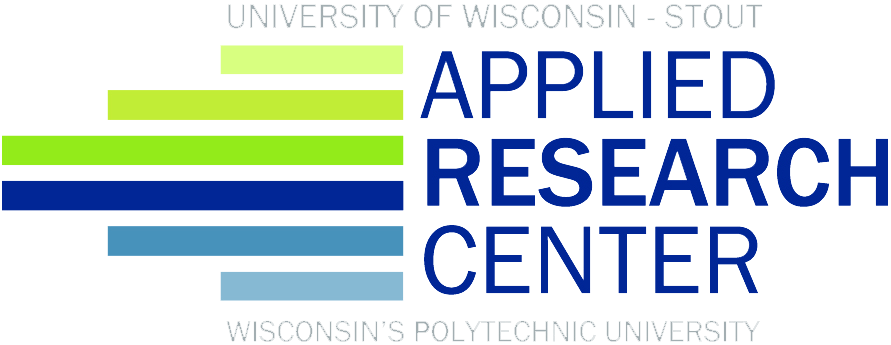 715.232.4098
arc@uwstout.edu
Facebook.com/arcevaluation
Twitter.com/arcevaluation
ARCevaluation.com